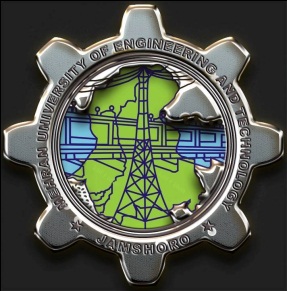 Power Electronics
Lecture-3
Power Electronic Devices
Power Diodes
Dr. Imtiaz Hussain
Assistant Professor
email: imtiaz.hussain@faculty.muet.edu.pk
URL :http://imtiazhussainkalwar.weebly.com/
1
Lecture Outline
Power Electronic Devices
Diode
Small Signal Diode
Power Diode
Switching characteristics of power diode
Types of Diodes
2
Power Electronic Devices
The power Electronic devices provides the utility of switching.

The flow of power through these devices can be controlled via small currents.  

Power electronics devices differ from ordinary electronics devices in terms of their characteristics.
3
Power Electronic Devices
Power Semiconductor Devices can be classified into three groups according to their degree of controllability. 

Diodes (on and off controlled by power circuit)
Thyristors (latched on by control signal but must be turned off by power circuit) 
Controllable Switches (turned on and off by control signal)
4
Diode
A p-n junction diode is formed by placing p and n type semiconductor materials in intimate contact on an atomic scale.
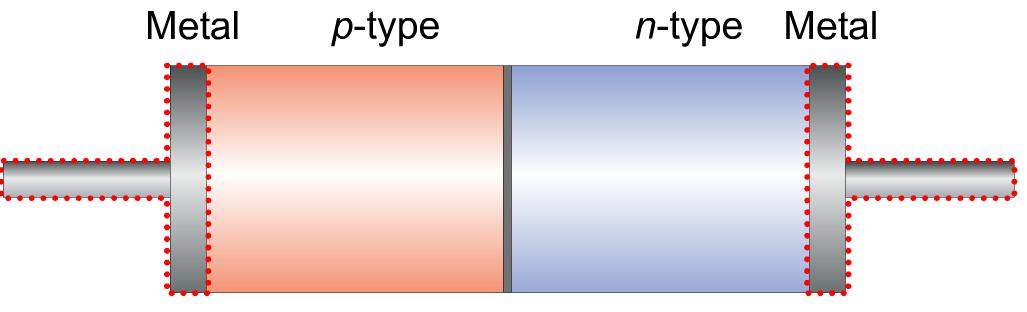 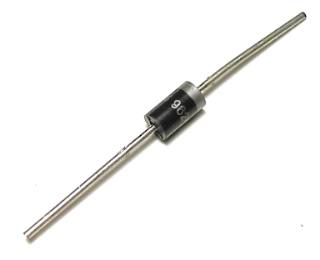 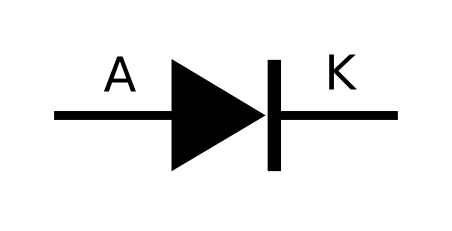 The PN Junction in Steady State
Metallurgical Junction
Na
Nd
+     +     +     +     +     +
+     +     +     +     +     +
+     +     +     +     +     +
+     +     +     +     +     +
+     +     +     +     +     +
-     -     -     -     -     -
-     -     -     -     -     -
-     -     -     -     -     -
-     -     -     -     -     -
-     -     -     -     -     -
P
n
Space Charge Region
ionized acceptors
ionized donors
E-Field
+
+
_
_
h+ drift
=
h+ diffusion
e- diffusion
=
e- drift
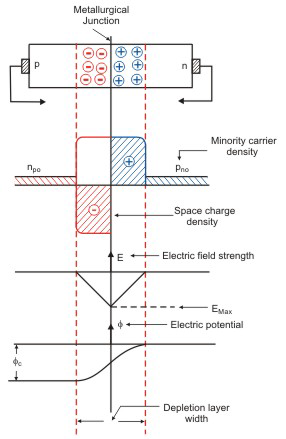 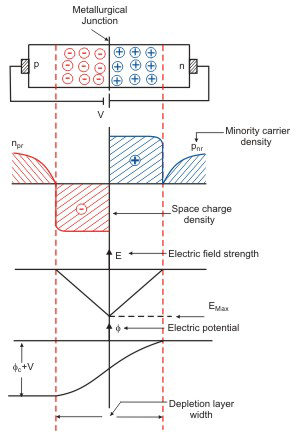 Thermal Equilibrium
Reverse Bias
7
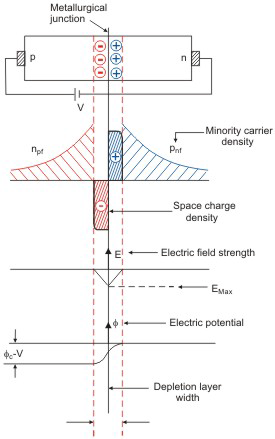 Forward Bias
8
Diode Characteristics
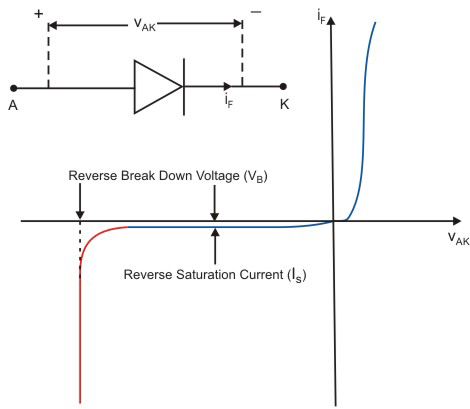 9
Diode Equation
Where,
 Is = Reverse saturation current ( Amps) 
v = Applied forward voltage across the device (volts) 
q = Change of an electron 
k = Boltzmann's constant 
T = Temperature in Kelvin
10
Power Diode
Power semiconductor diode is the “power level” counter part of the “low power signal diodes”. 

The symbol of the Power diode is same as signal level diode. However,  the construction and packaging is different.
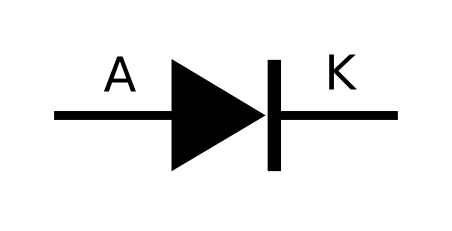 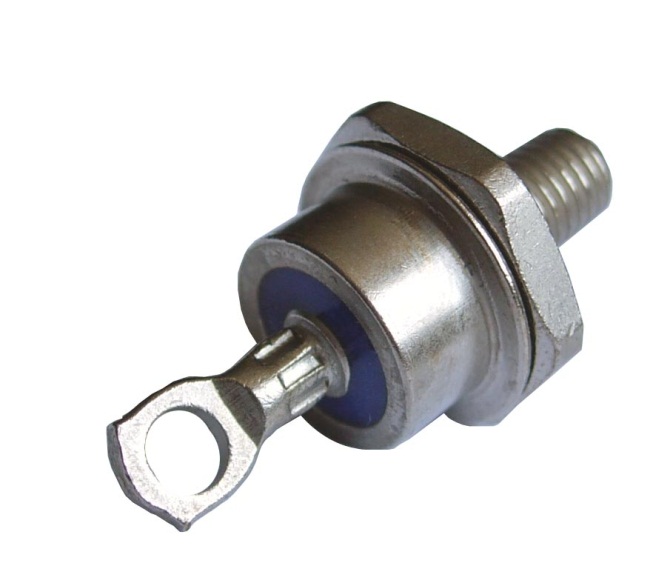 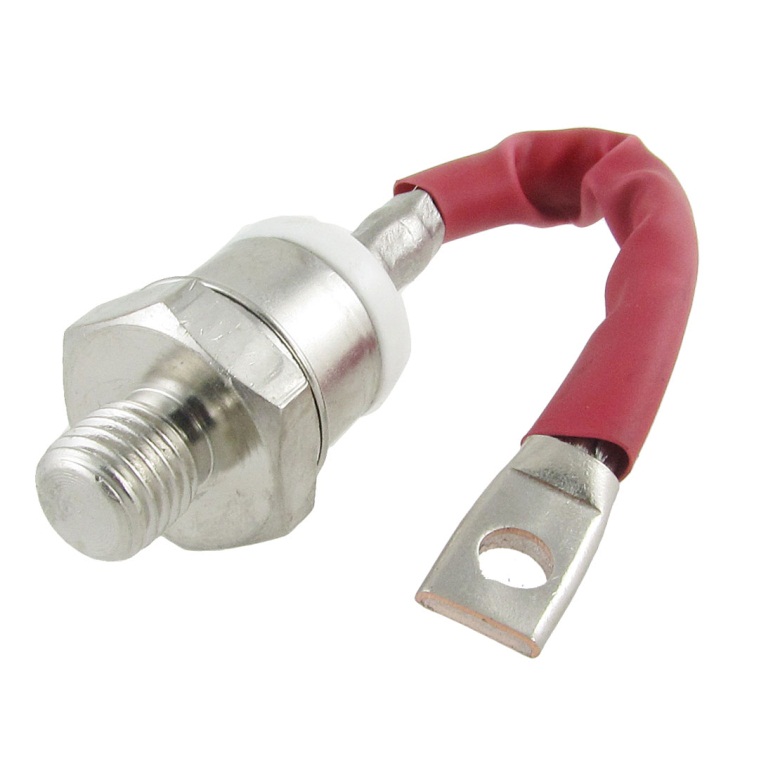 11
Power Diode
Power dides are required to carry up to several KA of current under forward bias condition and block up to several KV under reverse biased condition. 

Large blocking voltage requires wide depletion layer. 

This requirement will be satisfied in a lightly doped p-n junction diode of sufficient width to accommodate the required depletion layer. 

Such a construction, however, will result in a device with high resistively in the forward direction. 

If forward resistance (and hence power loss) is reduced by increasing the doping level, reverse break down voltage will reduce.
12
Power Diode
These extreme requirements call for important structural changes in a power diode which significantly affect their operating characteristics. 
This apparent contradiction in the requirements of a power diode is resolved by introducing a lightly doped “drift layer” of required thickness between two heavily doped p and n layers.
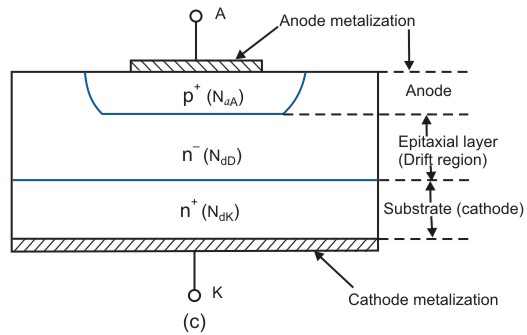 13
Switching Characteristics of Power Diodes
Power Diodes take finite time to make transition from reverse bias to forward bias condition (switch ON) and vice versa (switch OFF). 

Behavior of the diode current and voltage during these switching periods are important due to the following reasons. 

Severe over voltage / over current may be caused by a diode switching at different points in the circuit using the diode. 

Voltage and current exist simultaneously during switching operation of a diode. Therefore, every switching of the diode is associated with some energy loss. At high switching frequency this may contribute significantly to the overall power loss in the diode.
14
Turn On Characteristics
Diodes are often used in circuits with di/dt limiting inductors. 

The rate of rise of the forward current through the diode during Turn ON has significant effect on the forward voltage drop characteristics.
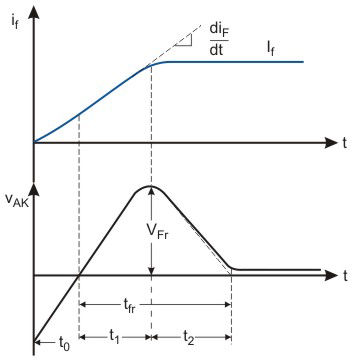 15
Turn On Characteristics
It is observed that the forward diode voltage during turn ON may transiently reach a significantly higher value Vfr compared to the steady slate voltage drop at the steady current IF. 

Forward recovery time, tFR is the time required for the diode voltage to drop to a particular value after the forward current starts to flow.
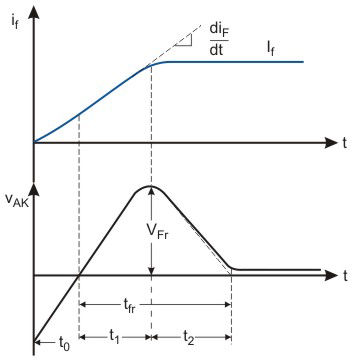 16
Turn Off Characteristics
The diode current does not stop at zero, instead it grows in the negative direction to Irr called “peak reverse recovery current” which can be comparable to IF. 

Voltage drop across the diode does not change appreciably from its steady state value till the diode current reaches reverse recovery level.
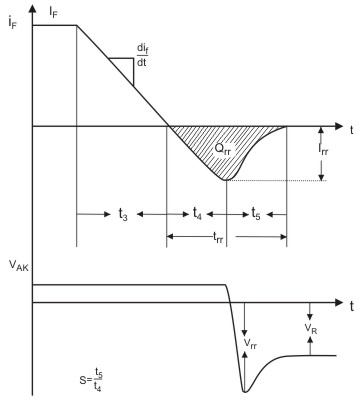 17
Turn Off Characteristics
The reverse recovery characteristics shown is typical of a particular type of diodes called “normal recovery” or “soft recovery” diode. 
The total recovery time (trr) in this case is a few tens of microseconds.
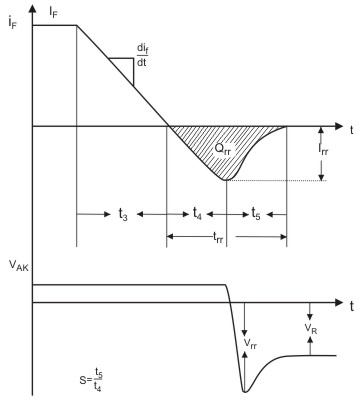 18
Turn Off Characteristics
This is acceptable for line frequency rectifiers (these diodes are also called rectifier grade diodes).

High frequency circuits (e.g PWM inverters) demand faster diode recovery.
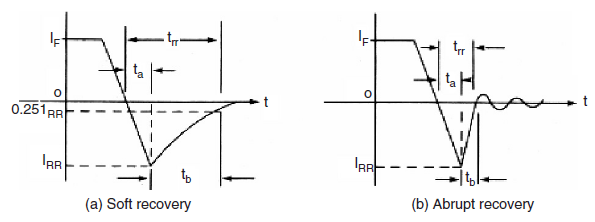 19
Types of Diodes
Depending on the application requirement various types of diodes are available. 
Schottky Diode
Fast Recovery Diode
Line Frequency Diode
Types of Diodes
Schottky Diode
These diodes are used where a low forward voltage drop (typically 0.3 v) is needed. 
These diodes are limited in their blocking voltage capabilities to 50v- 100v.
Types of Diodes
Fast Recovery Diode
These diodes are designed to be used in high frequency circuits in combination with controllable switches where a small reverse recovery time is needed. 

At power levels of several hundred volts and several hundred amperes such diodes have trr rating of less than few microseconds.
Types of Diodes
Line Frequency Diode
The on state of these diodes is designed to be as low as possible.
As a consequence they have large trr, which are acceptable for line frequency applications.
Comparison between different types of Diodes
24
Comparison between different types of Diodes
25
To download this lecture visit
http://imtiazhussainkalwar.weebly.com/
End of Lecture-3
26